Умные раскраски
Развитие связной речи
 1 класс
Учитель-логопед: Вострикова Юлия Владимировна
МБОУ Увельская СОШ №1
Долгожданный дан звонок –Начинается урок.Каждый день – всегда, везде,На занятиях, в игре,Смело, чётко говоримИ тихонечко сидим.

Учитель спросит – надо встать.Когда он сесть позволит – сядь.Ответить хочешь – не шуми,А лучше руку подними.
Соедини цифры по порядку и узнай, что нарисовано, раскрась.
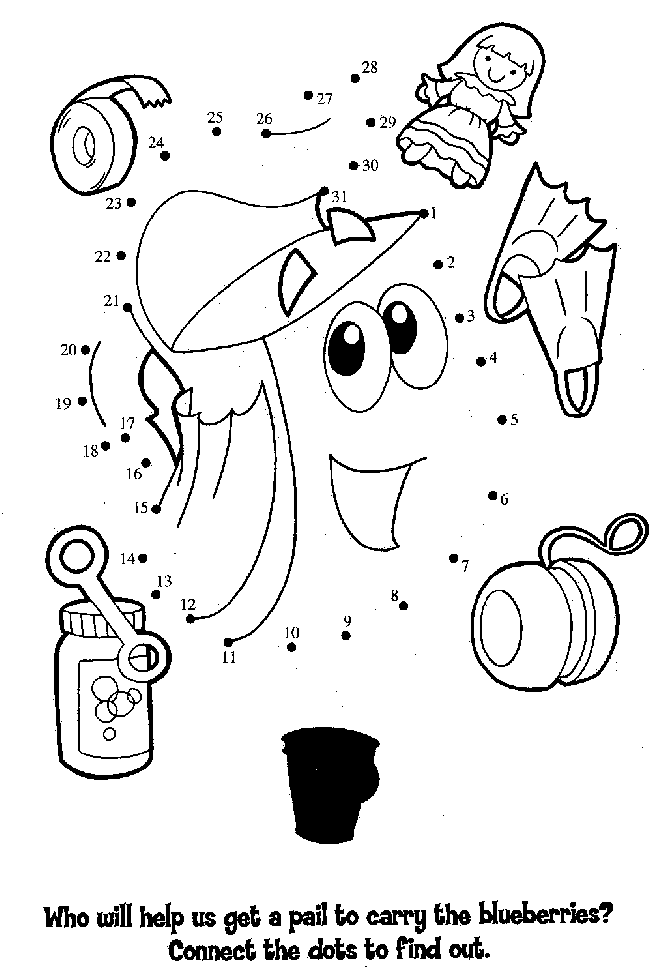 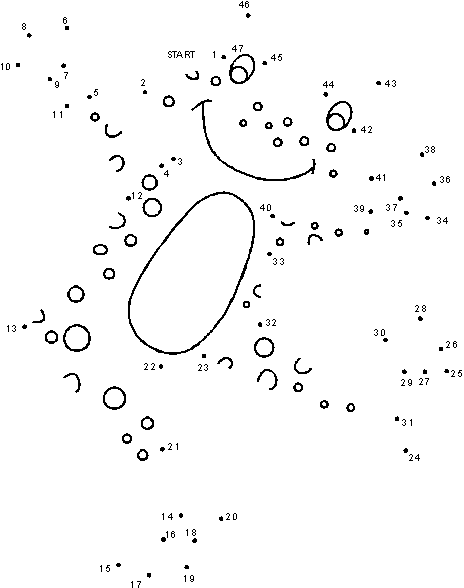 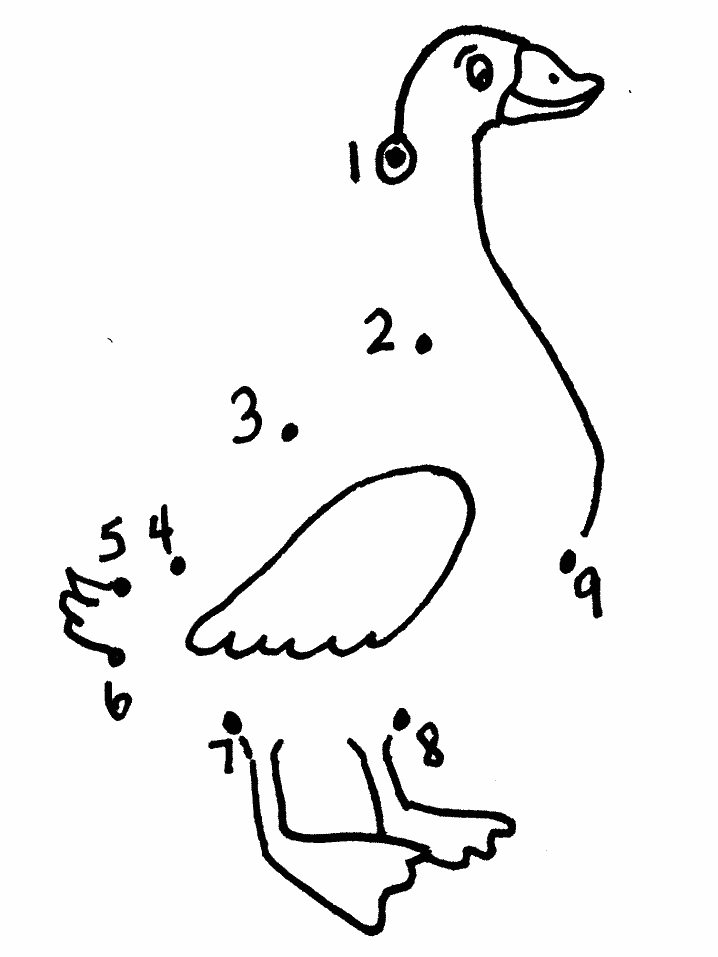 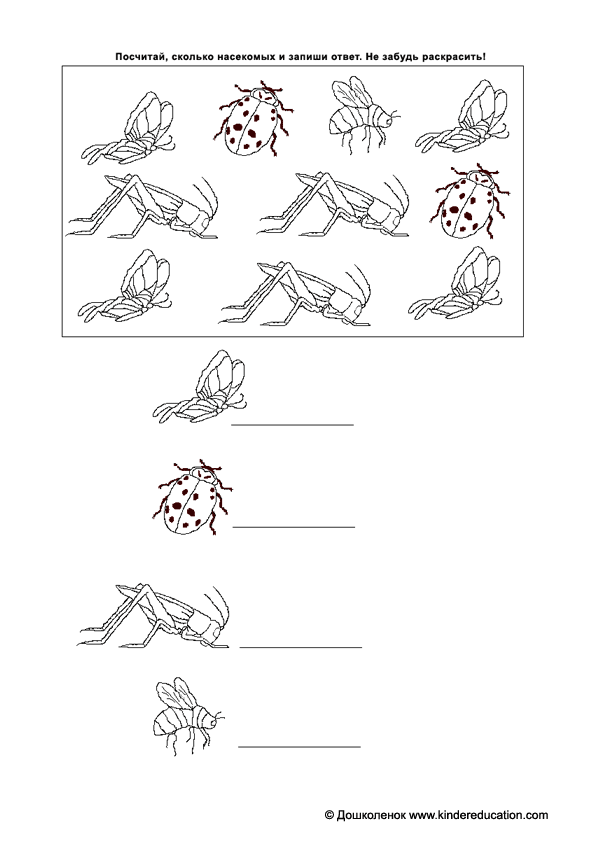 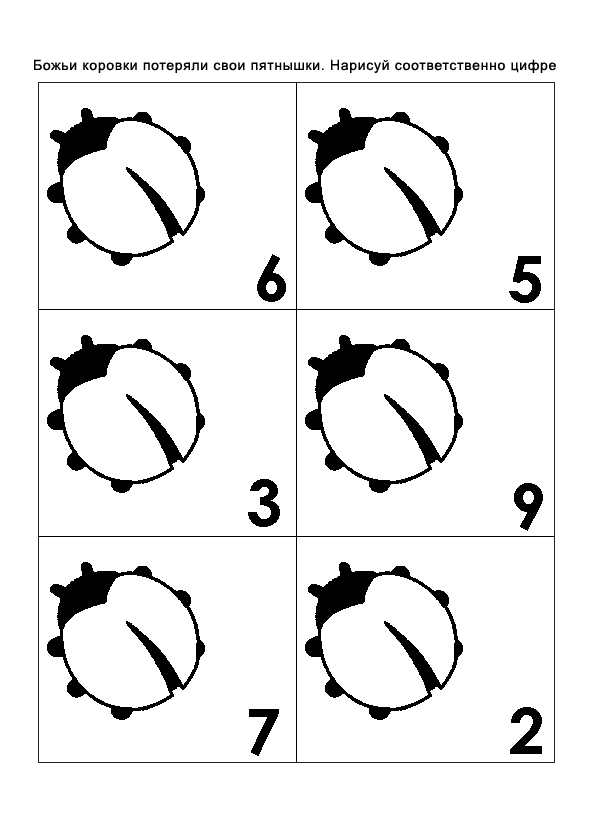 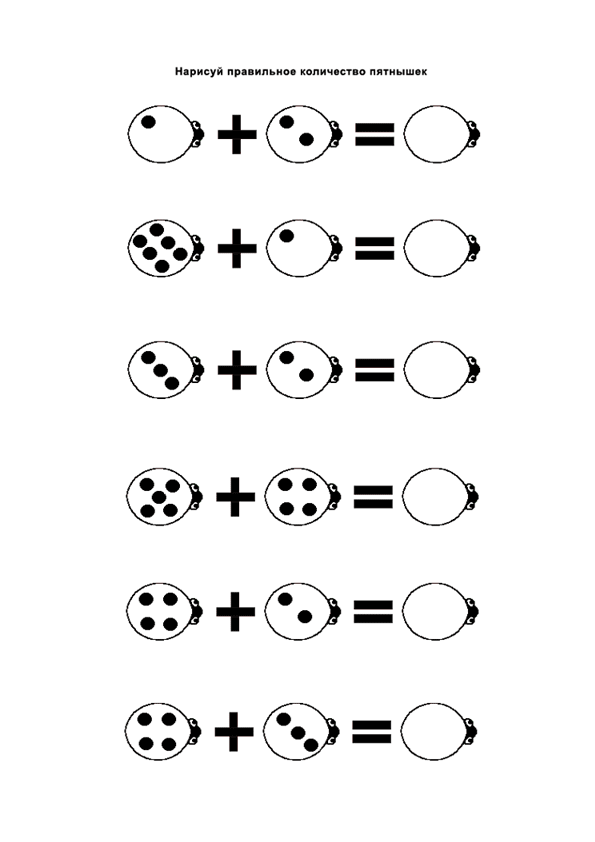 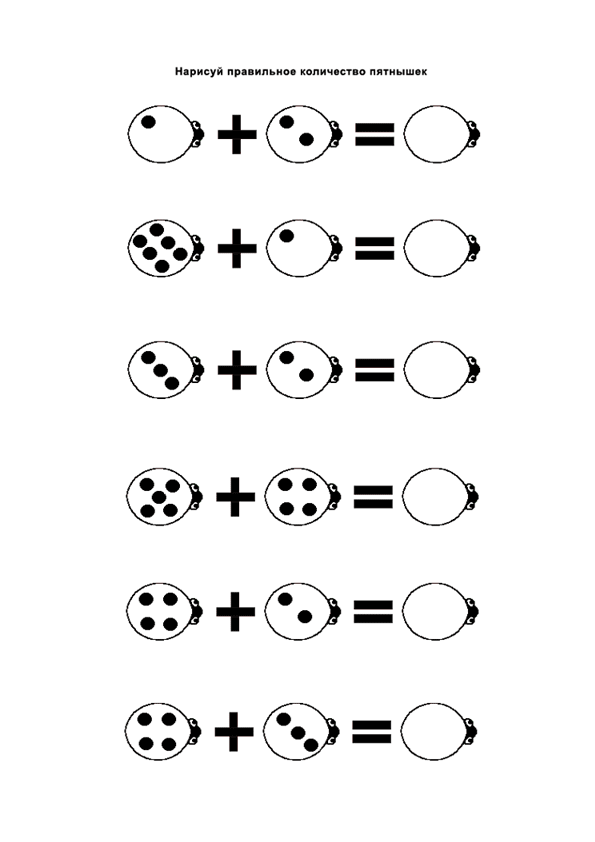 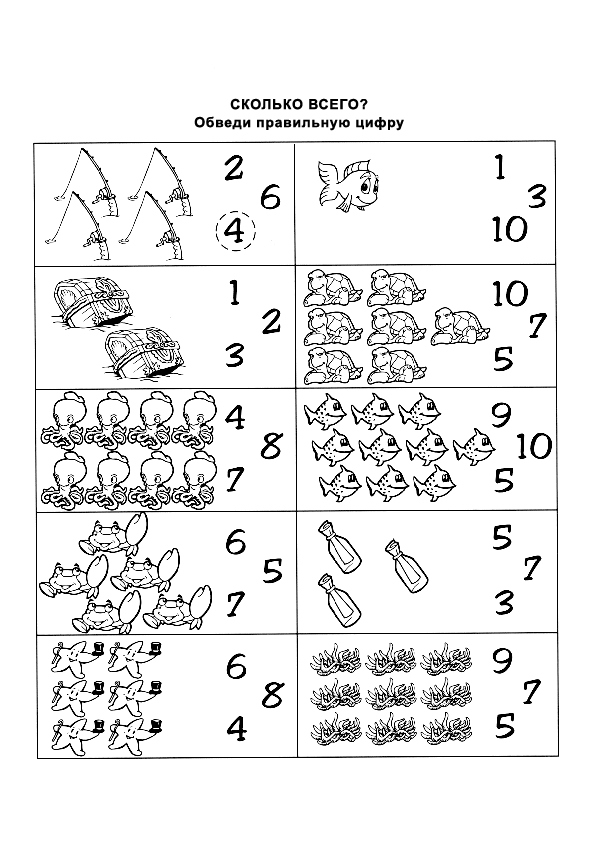 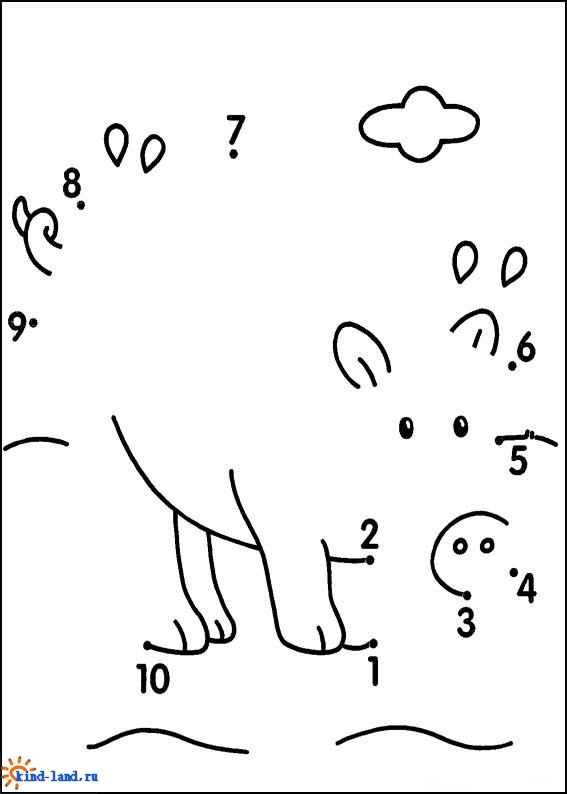 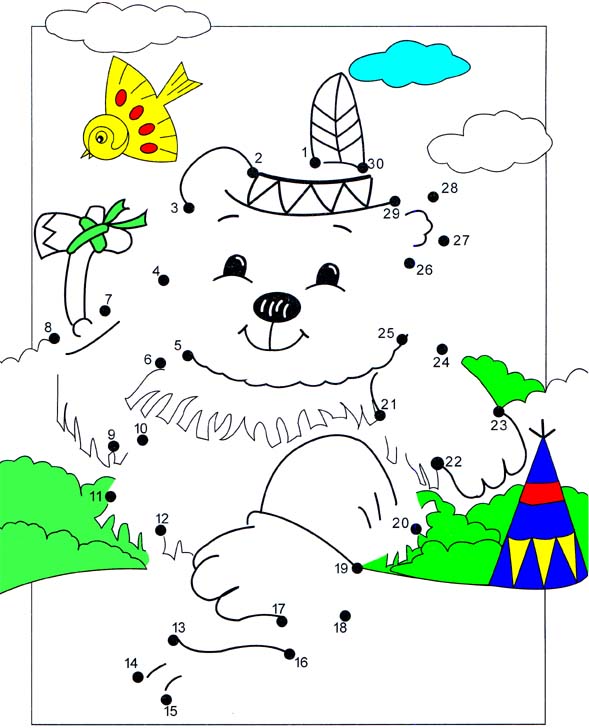 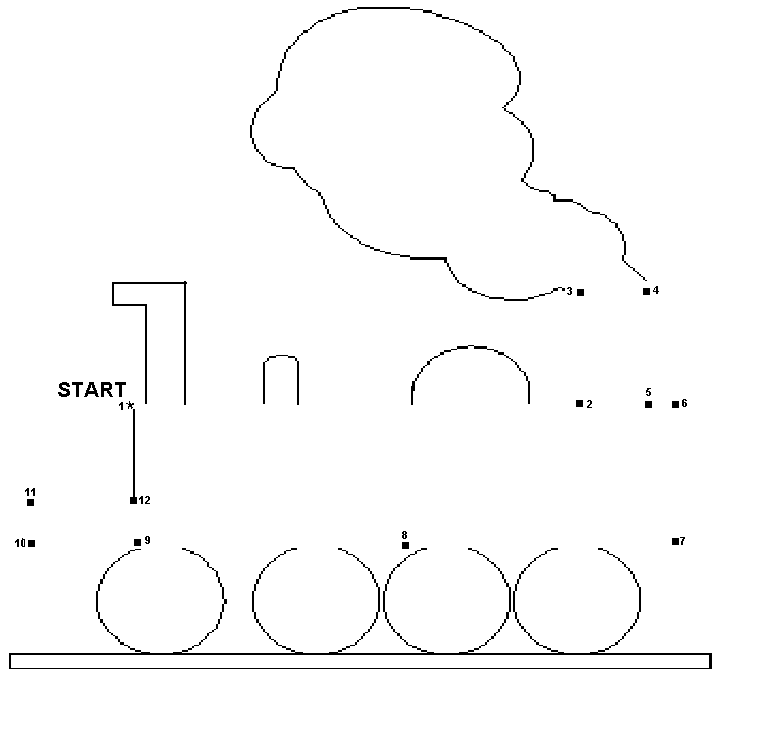 Какое настроение у вас в конце урока?
Хочу напомнить, какому настроению соответствует какой цвет:
красный - радостное, теплое;
желтый - светлое, приятное; 
зеленый – спокойное; 
синий - грустное;